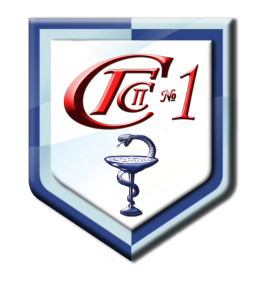 ГБУЗ СО «Самарская городская стоматологическая поликлиника №1»
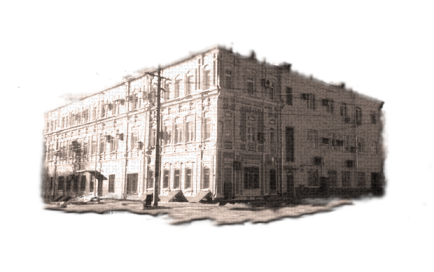 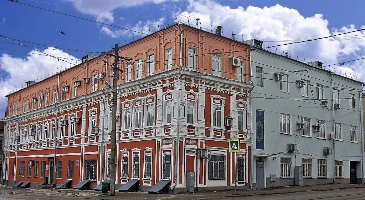 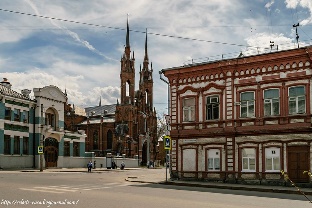 Основана  в 1931 году
Главный врач, к.м.н. Хайкин М.Б.
Самара, 2017
Ремонт
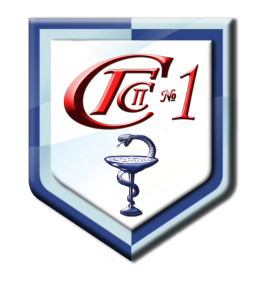 ГБУЗ СО «Самарская городская стоматологическая поликлиника №1
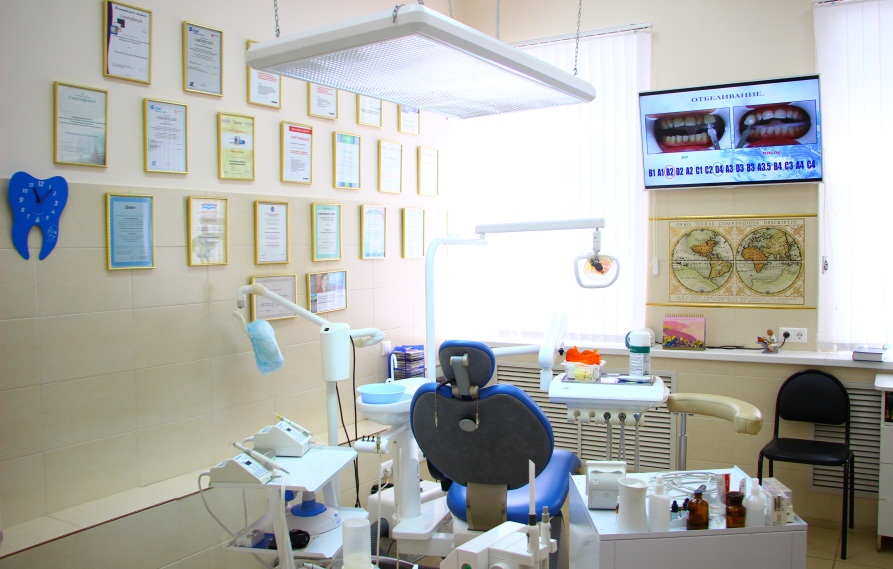 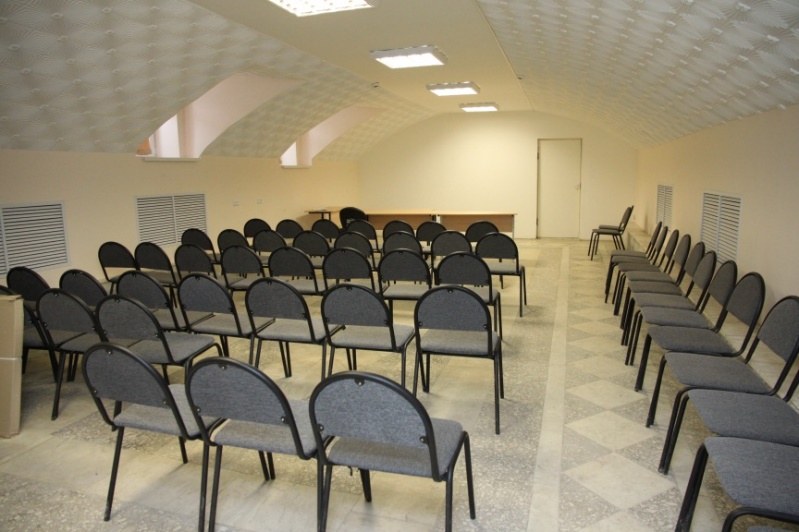 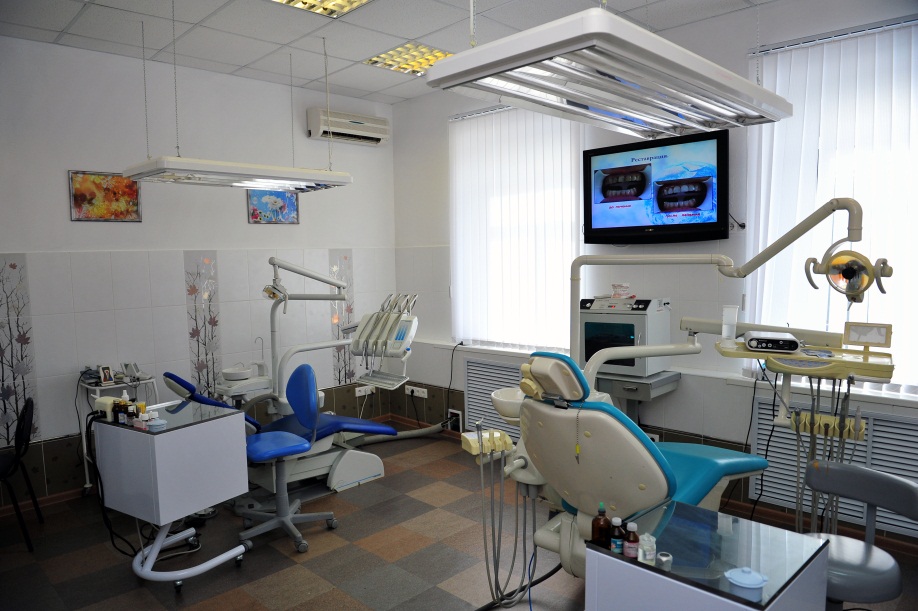 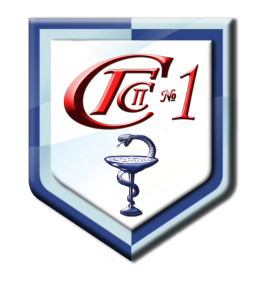 ГБУЗ СО «Самарская городская стоматологическая поликлиника №1
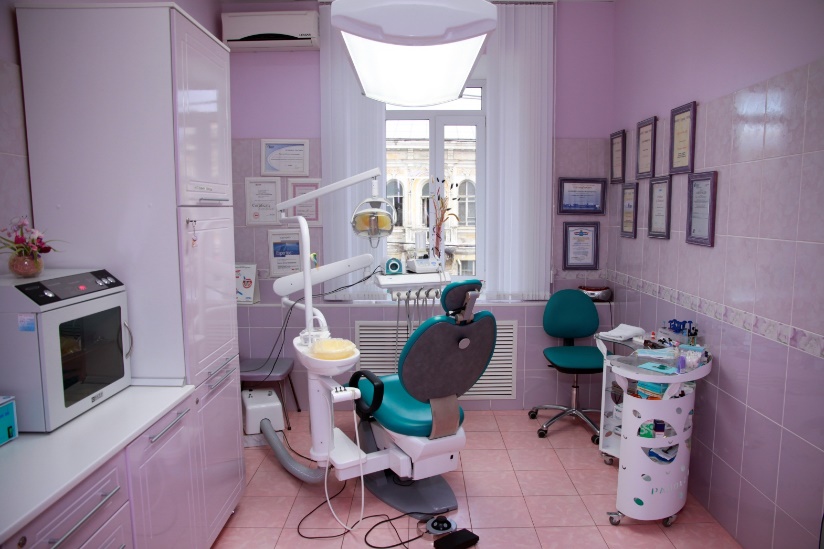 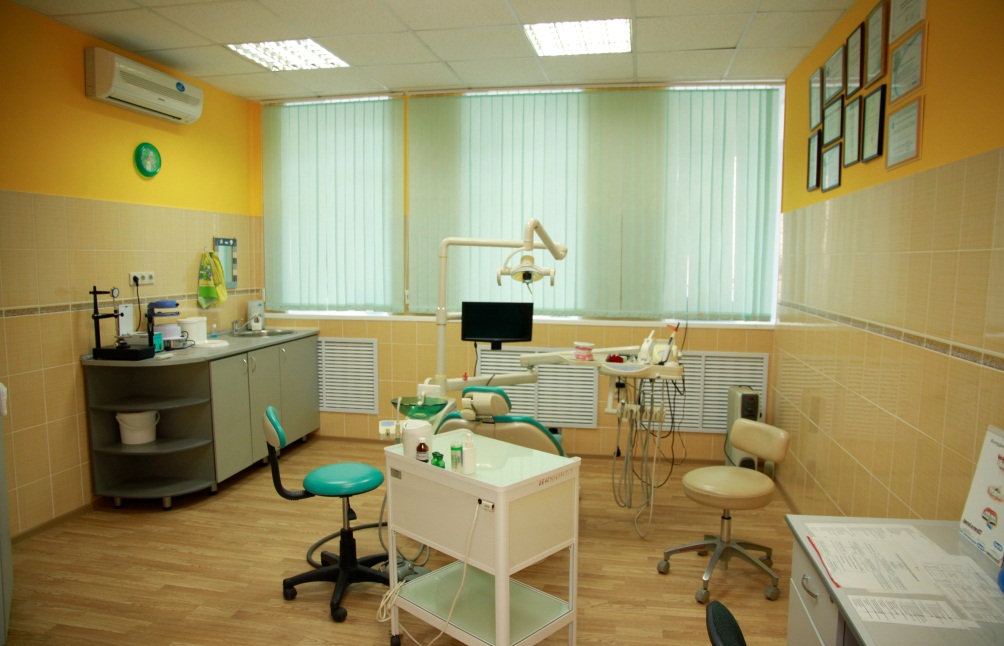 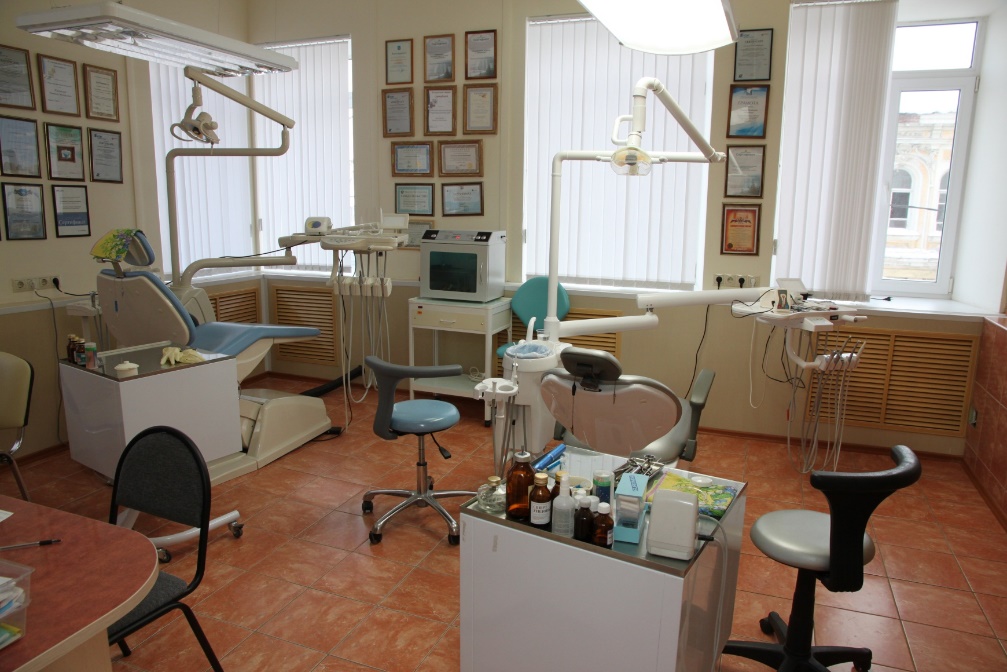 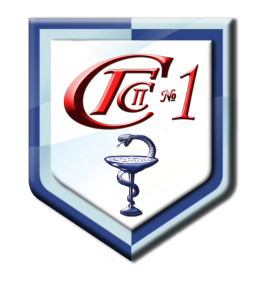 Детское отделение

Присоединено в ноябре 2013
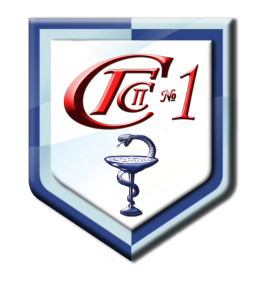 Детское лечебно-профилактическое отделениеГБУЗ СО «СГСП №1»
2013
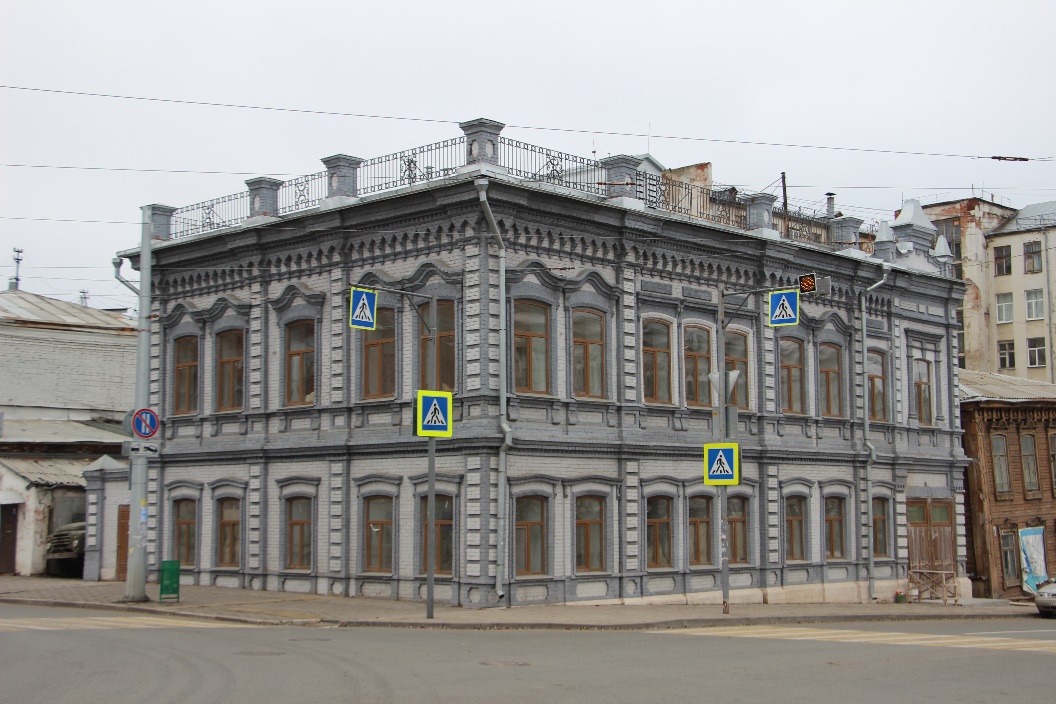 2017
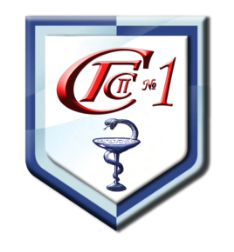 Стоматологические услуги детскому населению в рамках программы ОМС:
современные методы лечения:
современные анестетики
атравматическое удаление зубов с использованием инновационных технологий
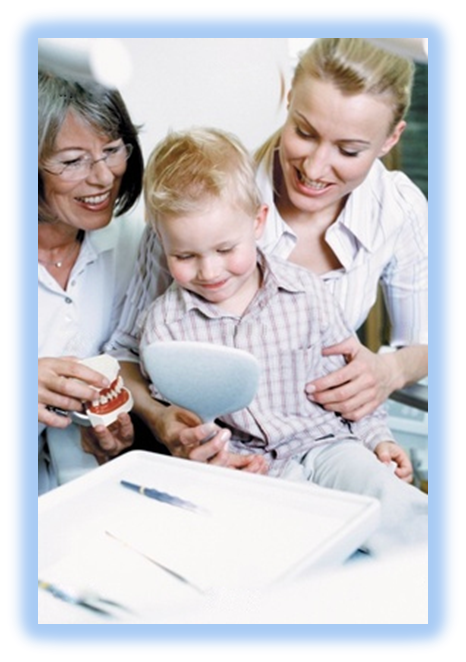 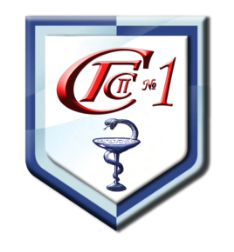 Стоматологические услуги детскому населению в рамках программы ОМС:
диагностика скрытого кариеса
современные пломбировочные материалы
проведение профессиональной гигиены полости рта с применением  ультразвуковых аппаратов
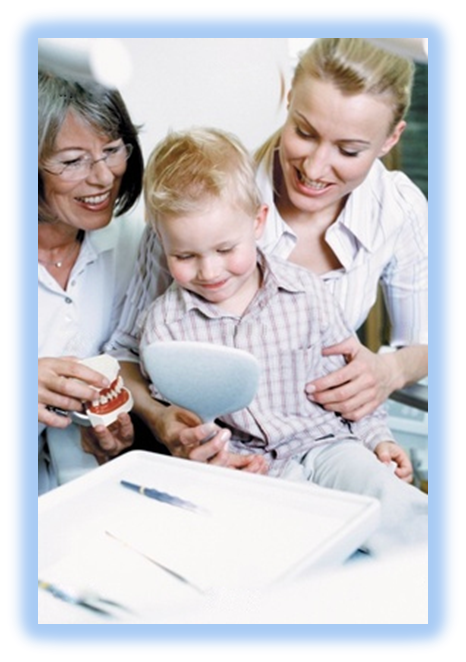 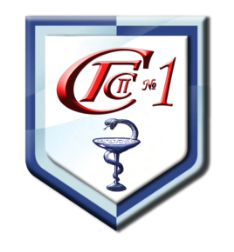 Стоматологические услуги детскому населению в рамках программы ОМС:
герметизация фиссур
индивидуальные программы профилактики
индивидуальное гигиеническое обучение
лечение аномалий прикуса
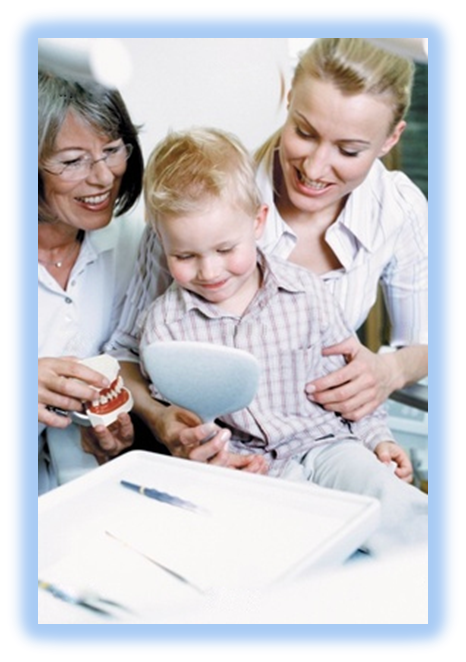 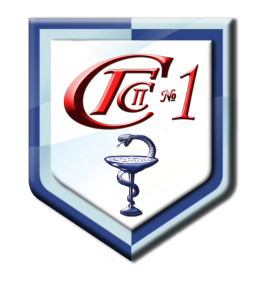 Применение диодного лазера 
DOCTOR SMILE
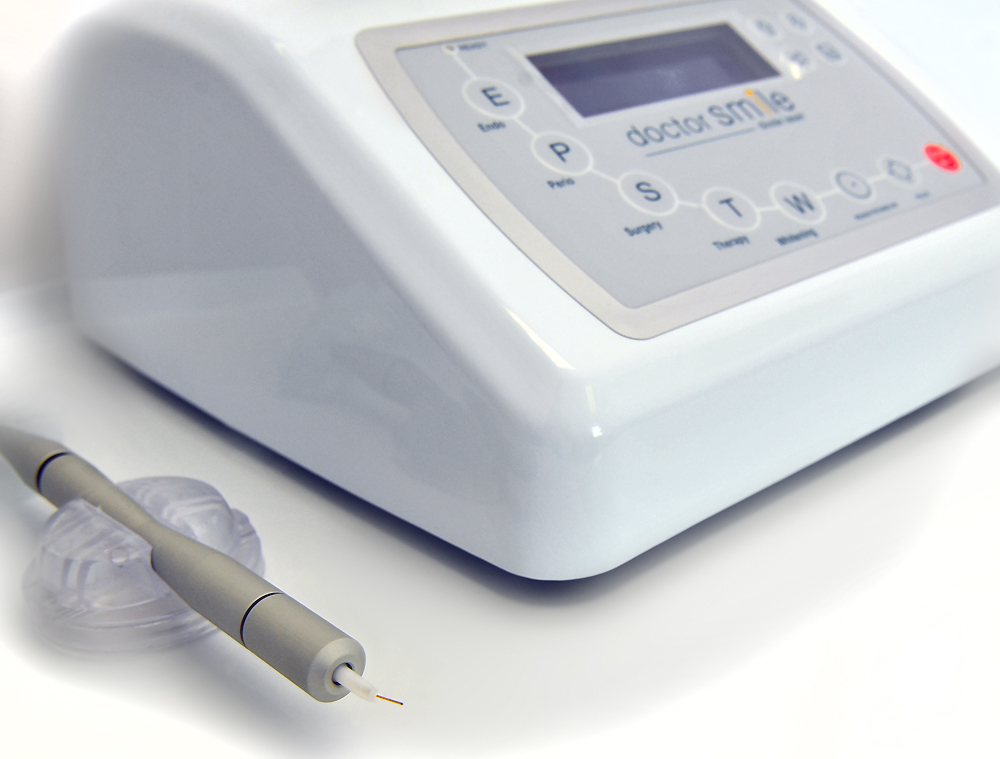 Врач стоматолог-детский Садовникова О.И.
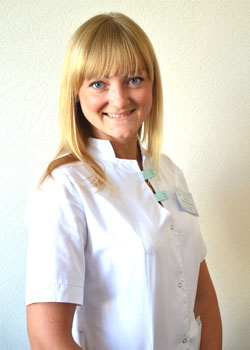 Коррекция и иссечение уздечек языка и губы
Удаление фибром, папиллом 
Коррекция десневого края
Лечение герпеса, 
стоматита, хейлита
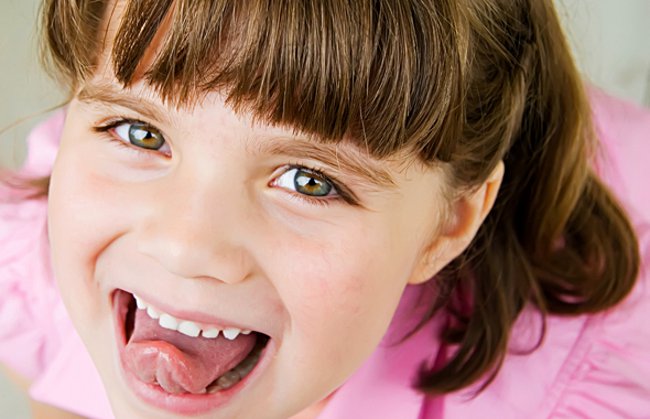 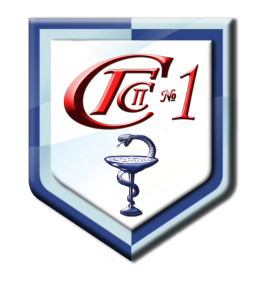 Детское зубное протезирование
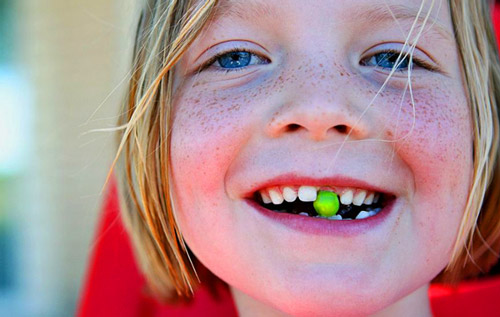 Врач стоматолог-ортопед Рязанцев С.Н.
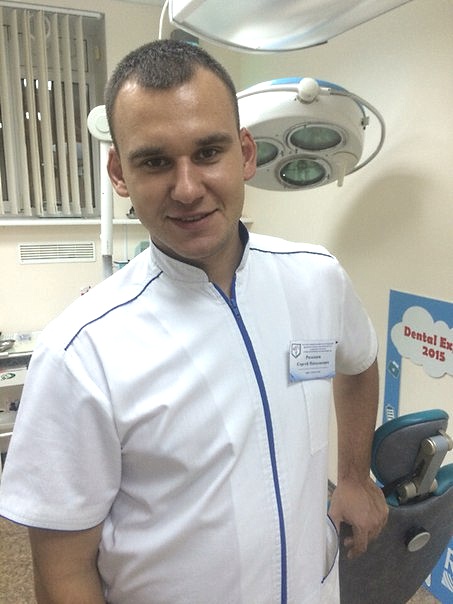 Покрытие коронками зубов временного прикуса;
Восстановление коронковой части зубов постоянного прикуса;
Восстановление дефектов зубного ряда съемными конструкциями;
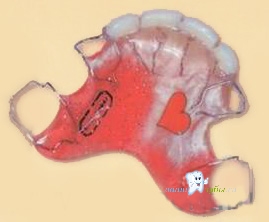 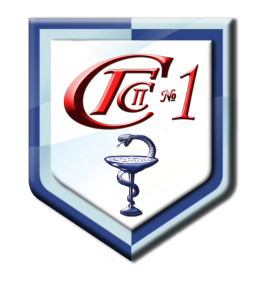 Микроскоп
МИКРОСКОП
Врач стоматолог Кандаков А.С.
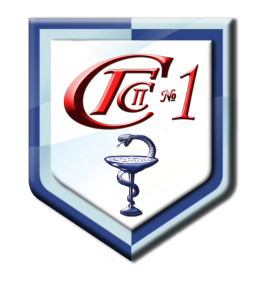 Детское лечебно-профилактическое отделениеГБУЗ СО «СГСП №1»
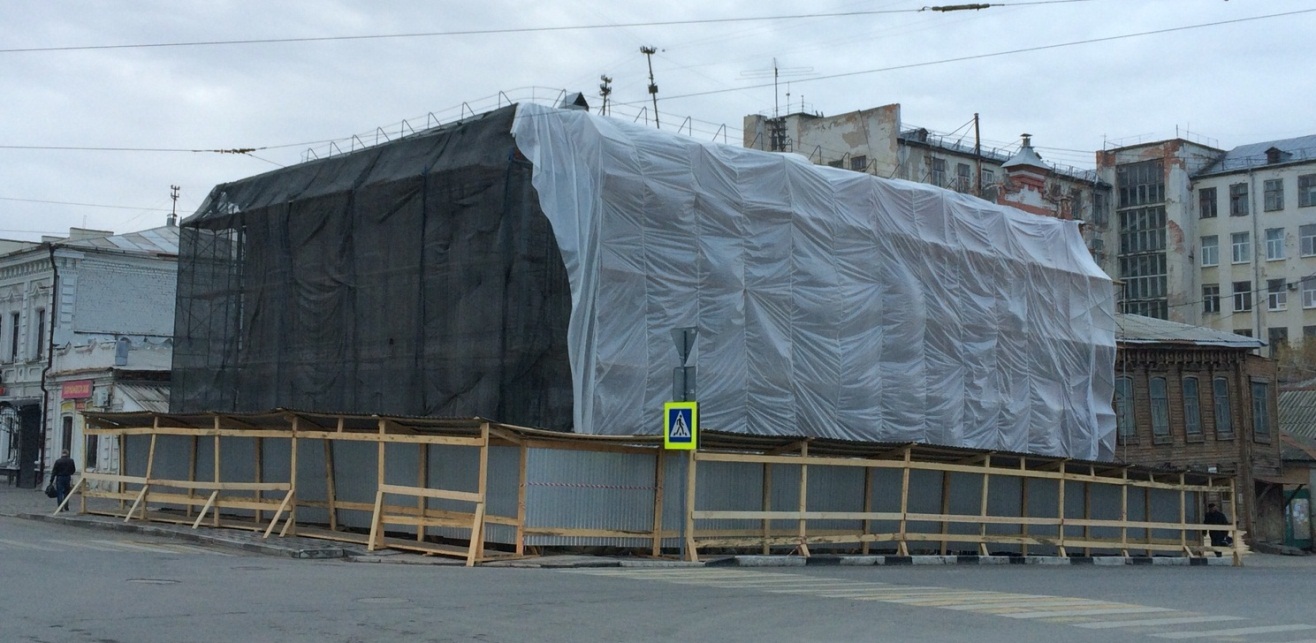 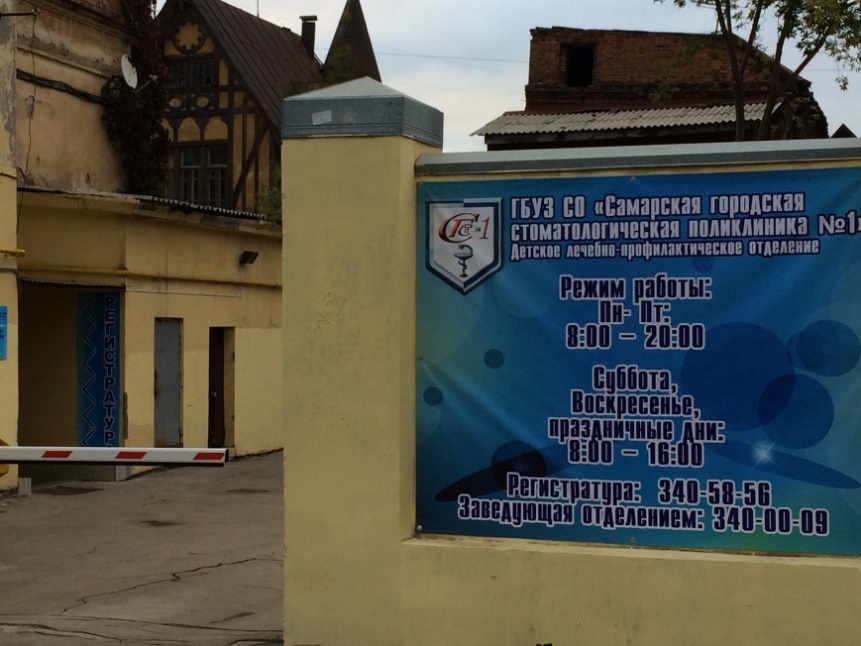 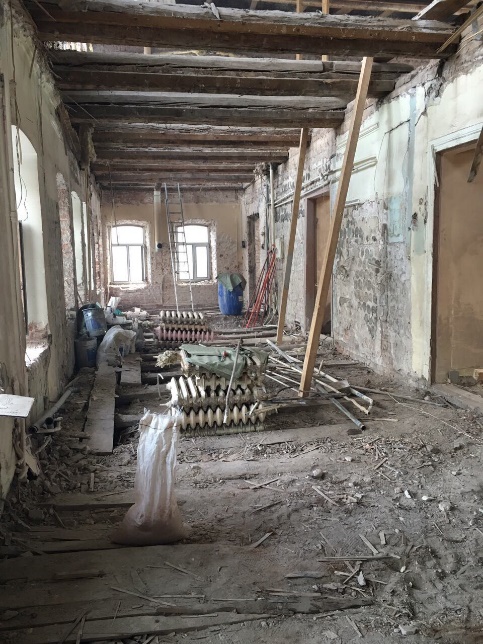 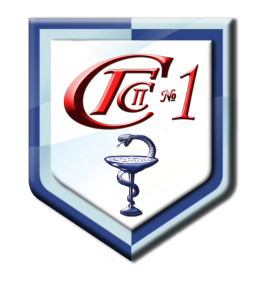 Детское лечебно-профилактическое отделениеГБУЗ СО «СГСП №1»
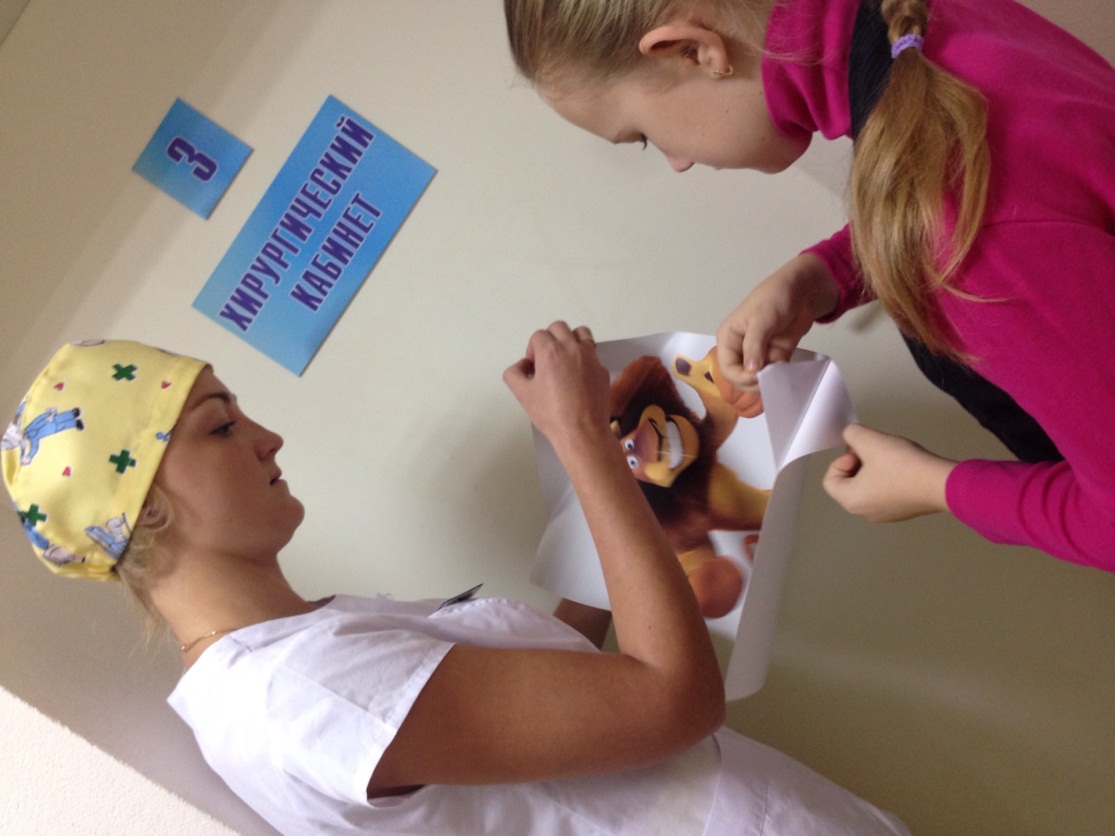 Организация работы  в новом помещении, сентябрь 2015
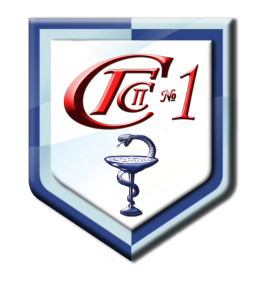 Лечение аппаратом «Аквасплинт»
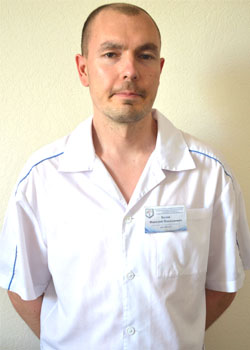 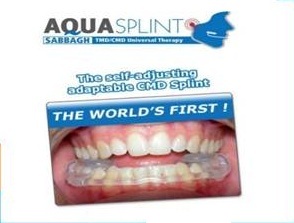 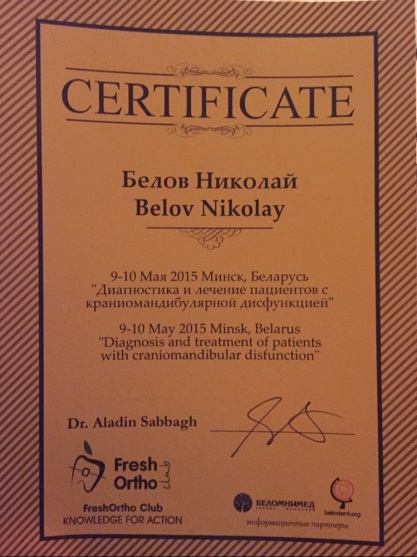 Врач стоматолог-отодонт 
Белов Н.Н.
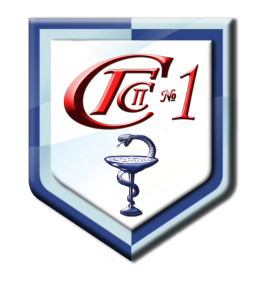 Детский стоматологическийкабинет на базе СГП №3 в Детском отделении восстановительного лечения
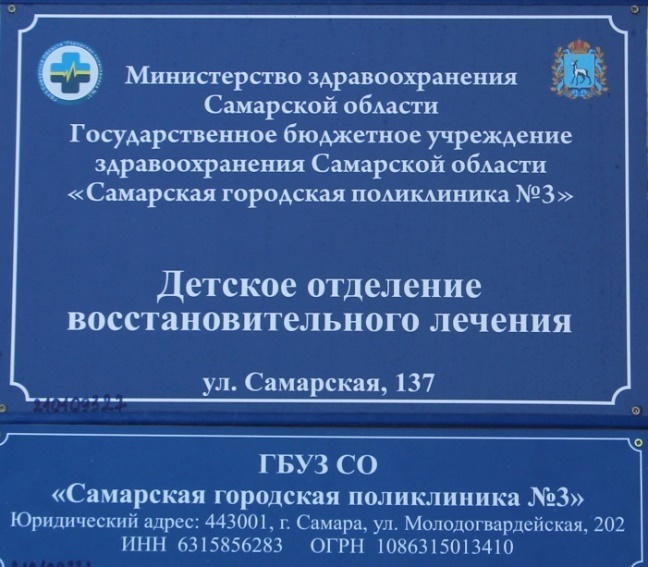 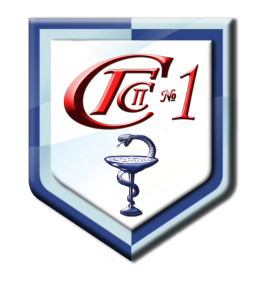 Детское лечебно-профилактическое отделениеГБУЗ СО «СГСП №1»
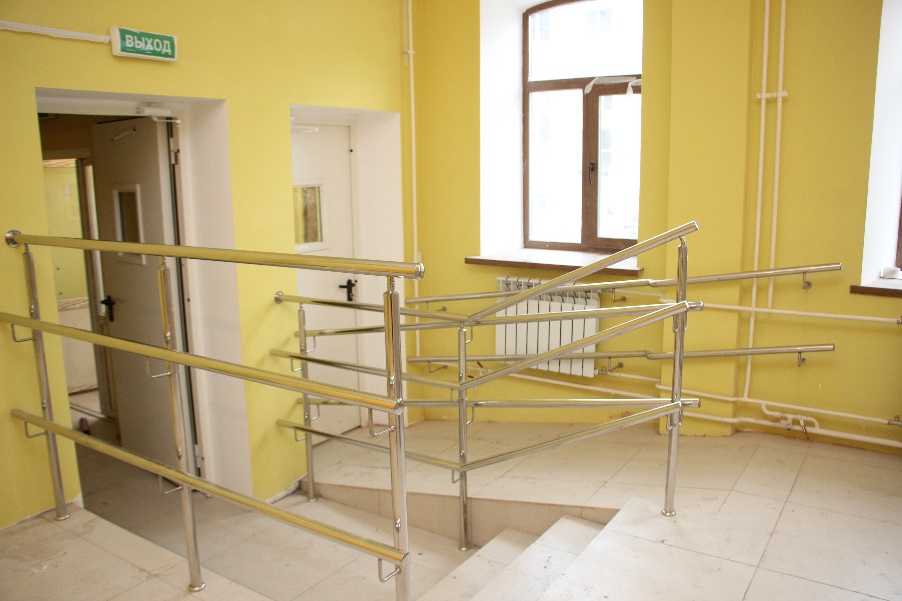 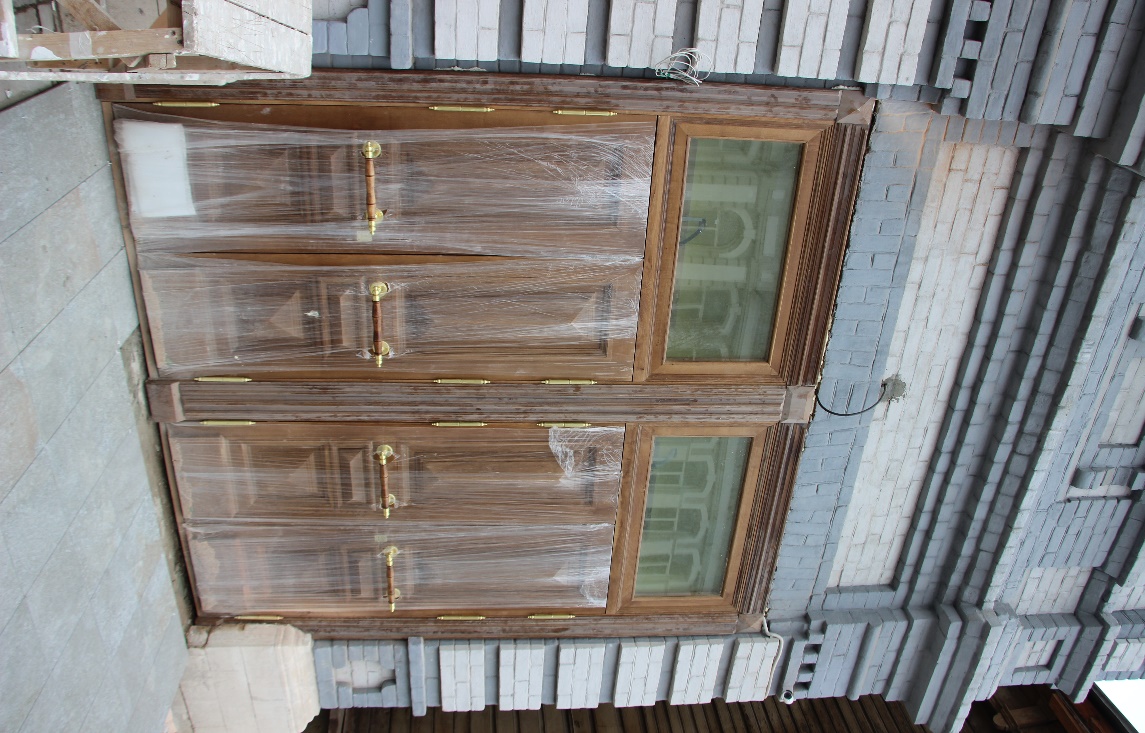 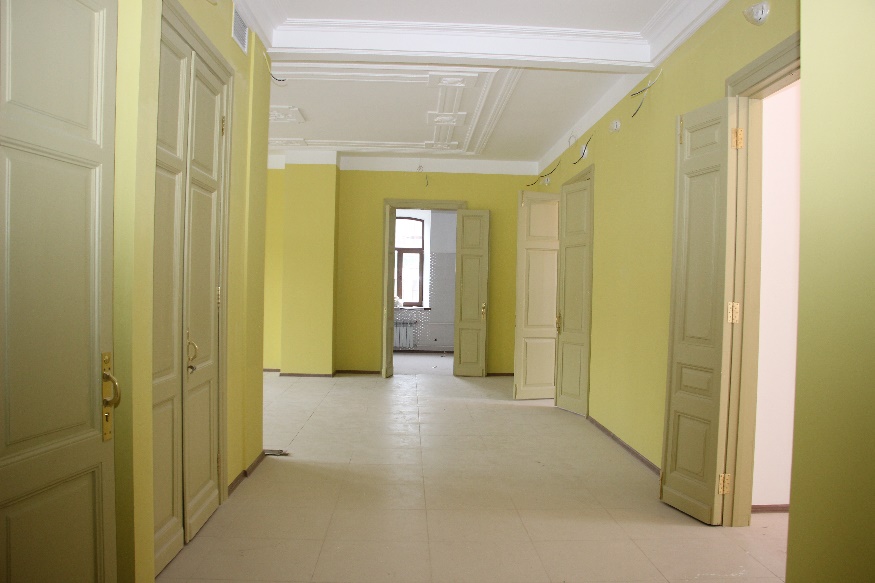 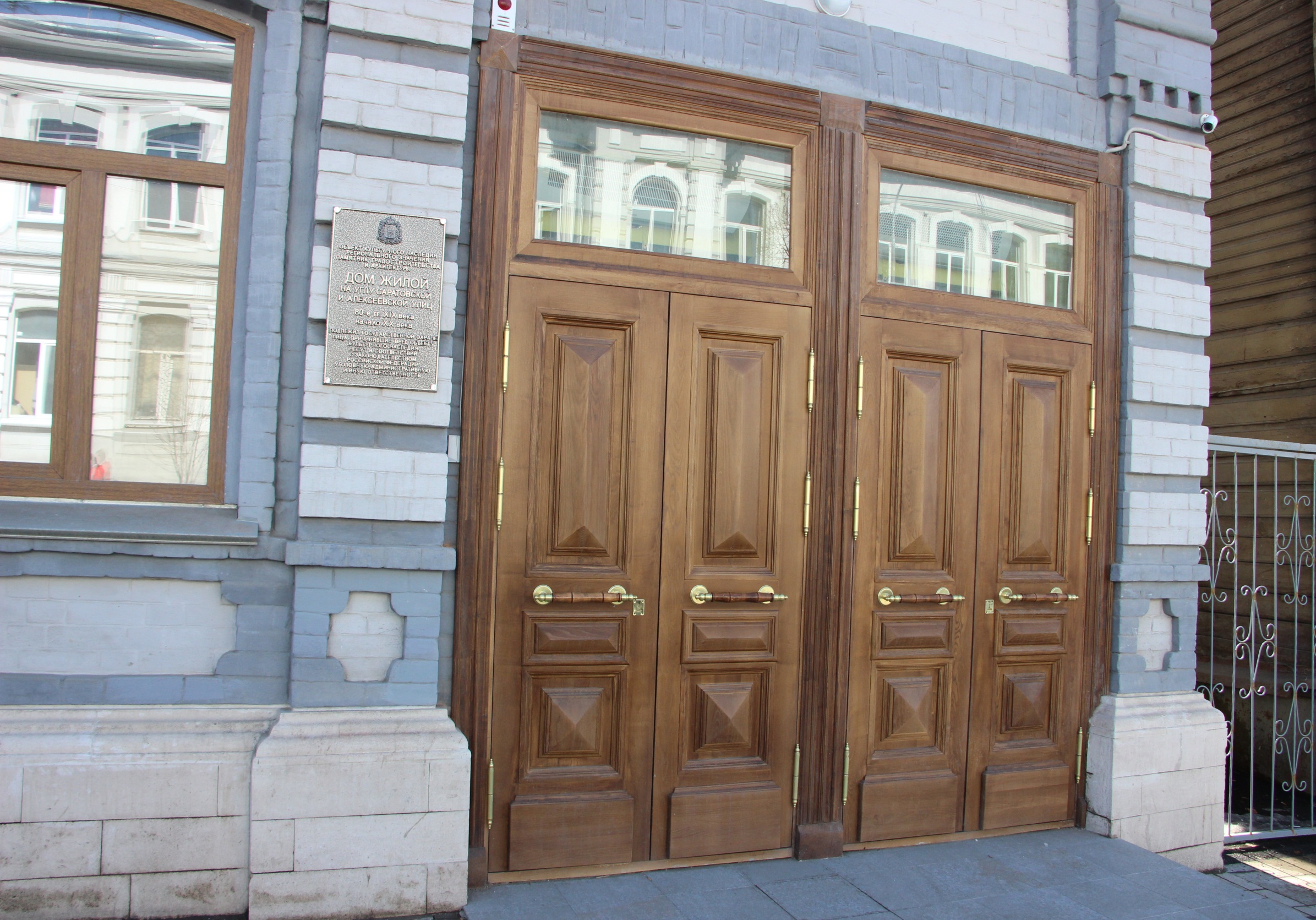 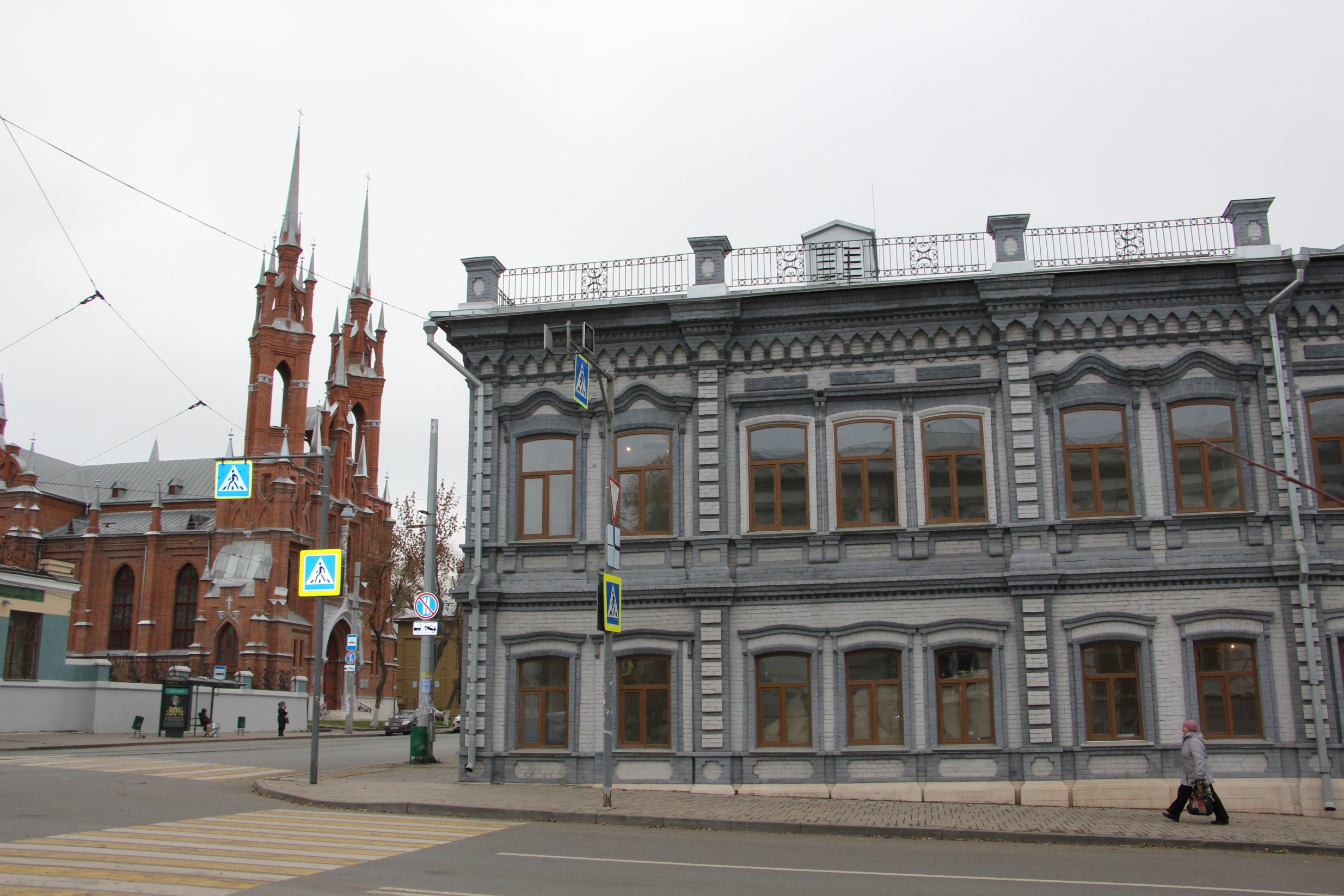 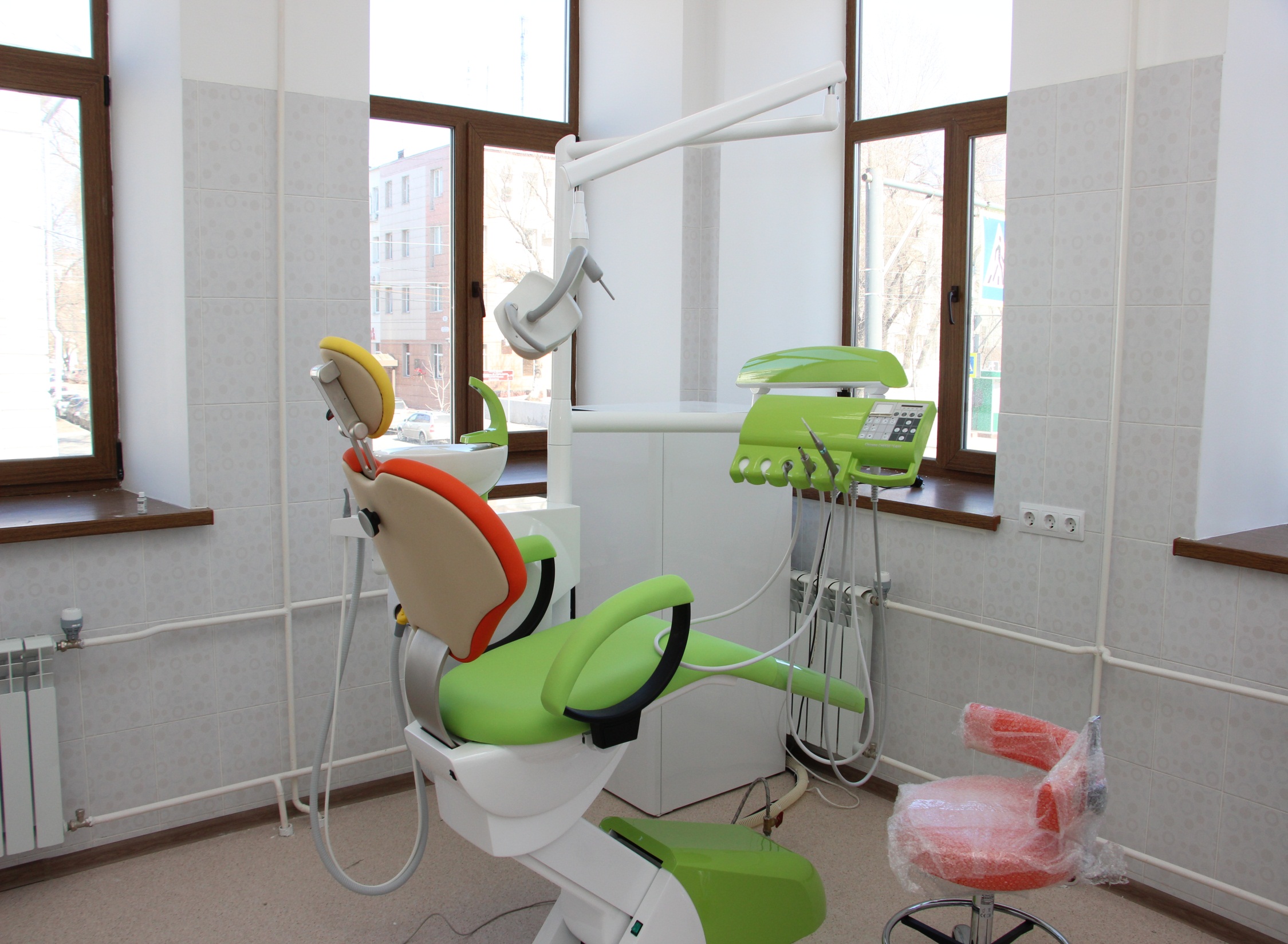 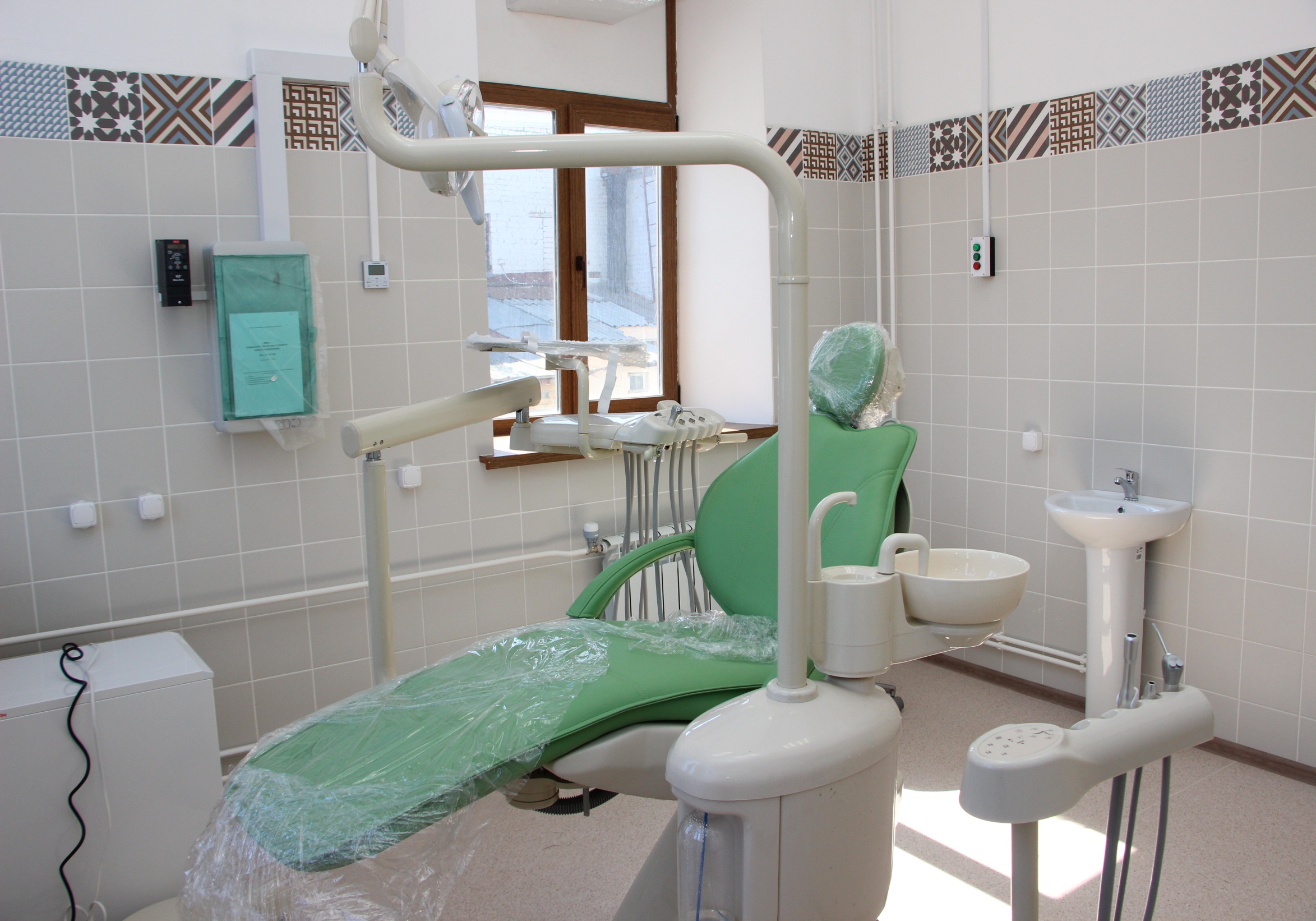 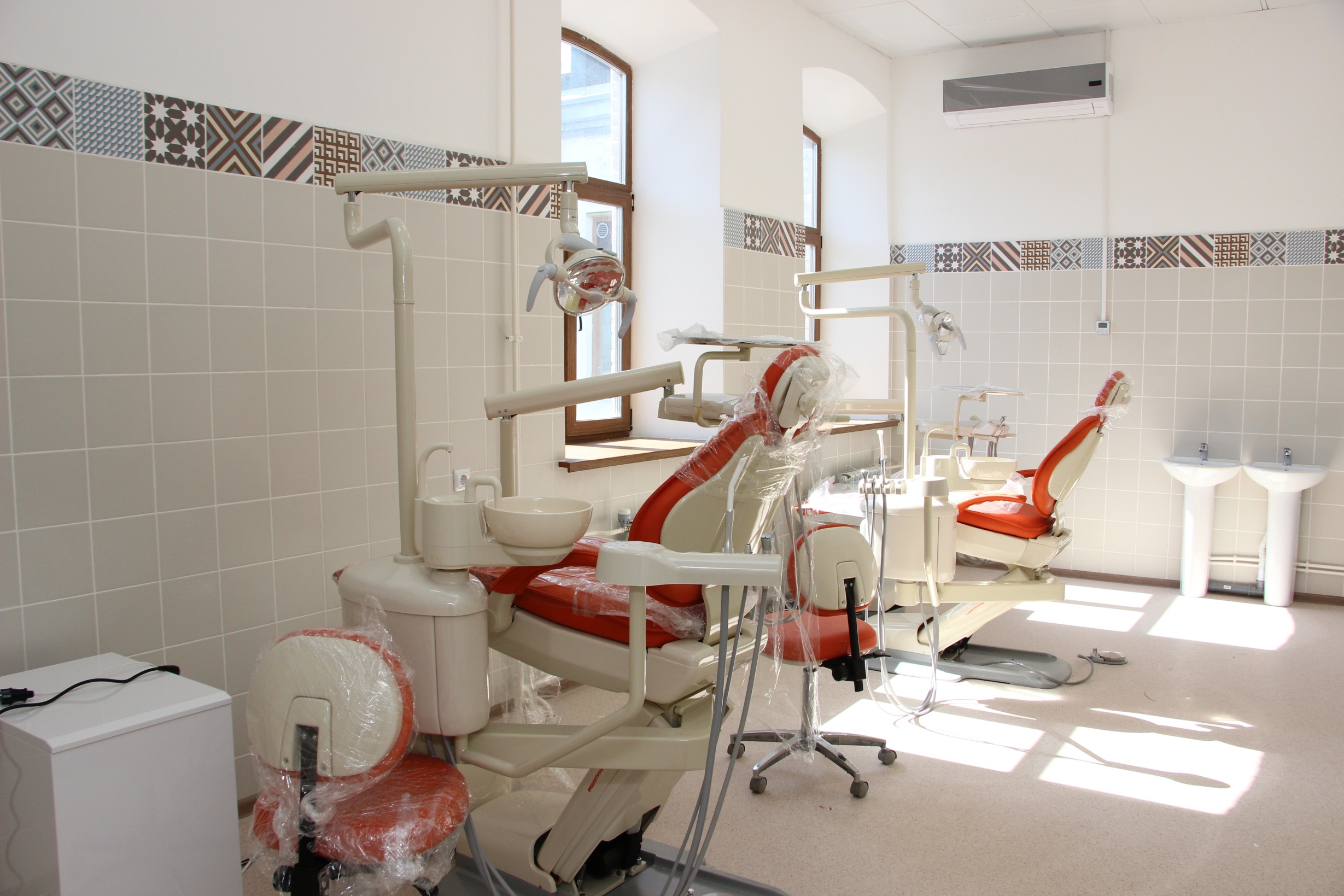 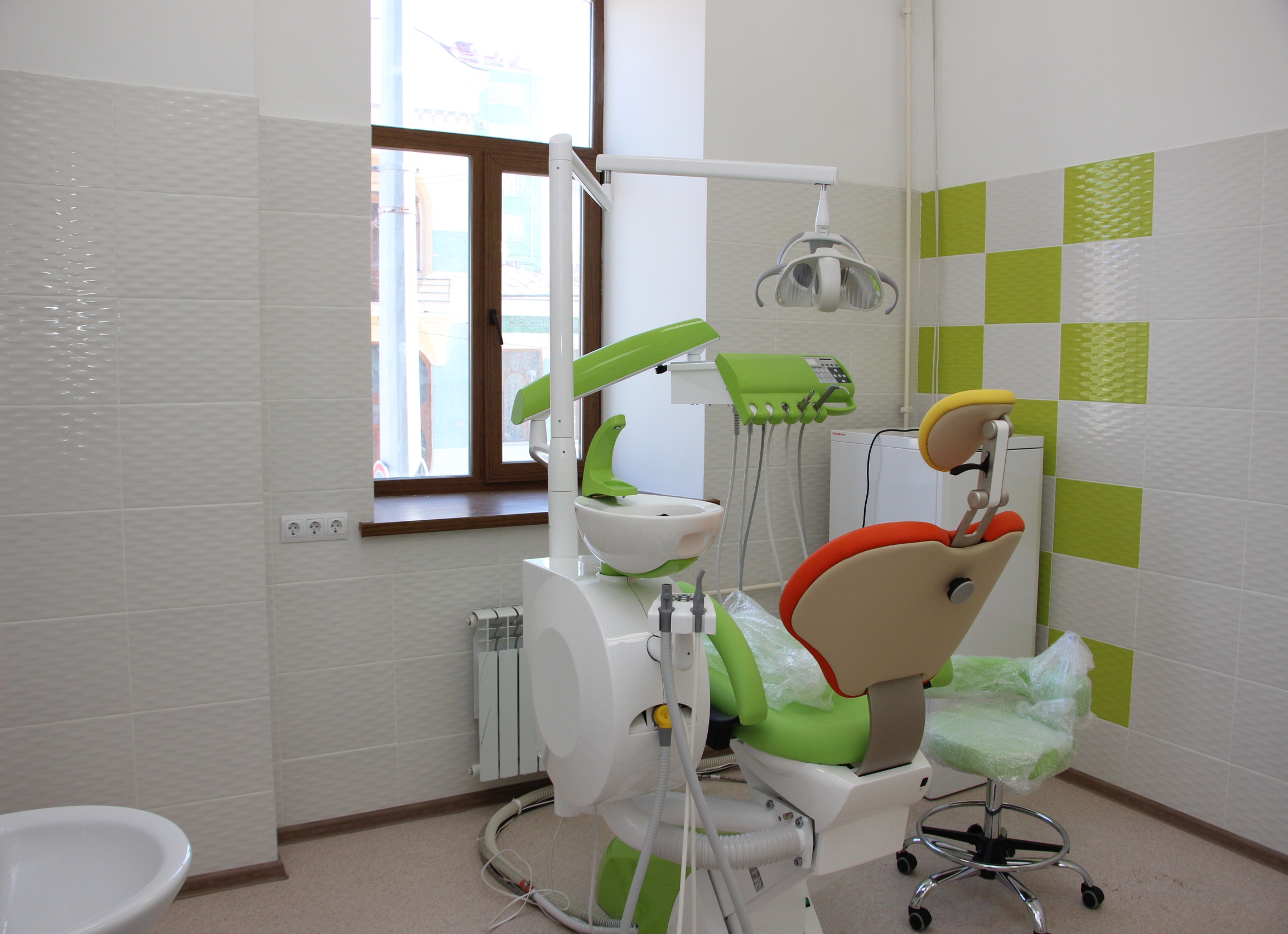 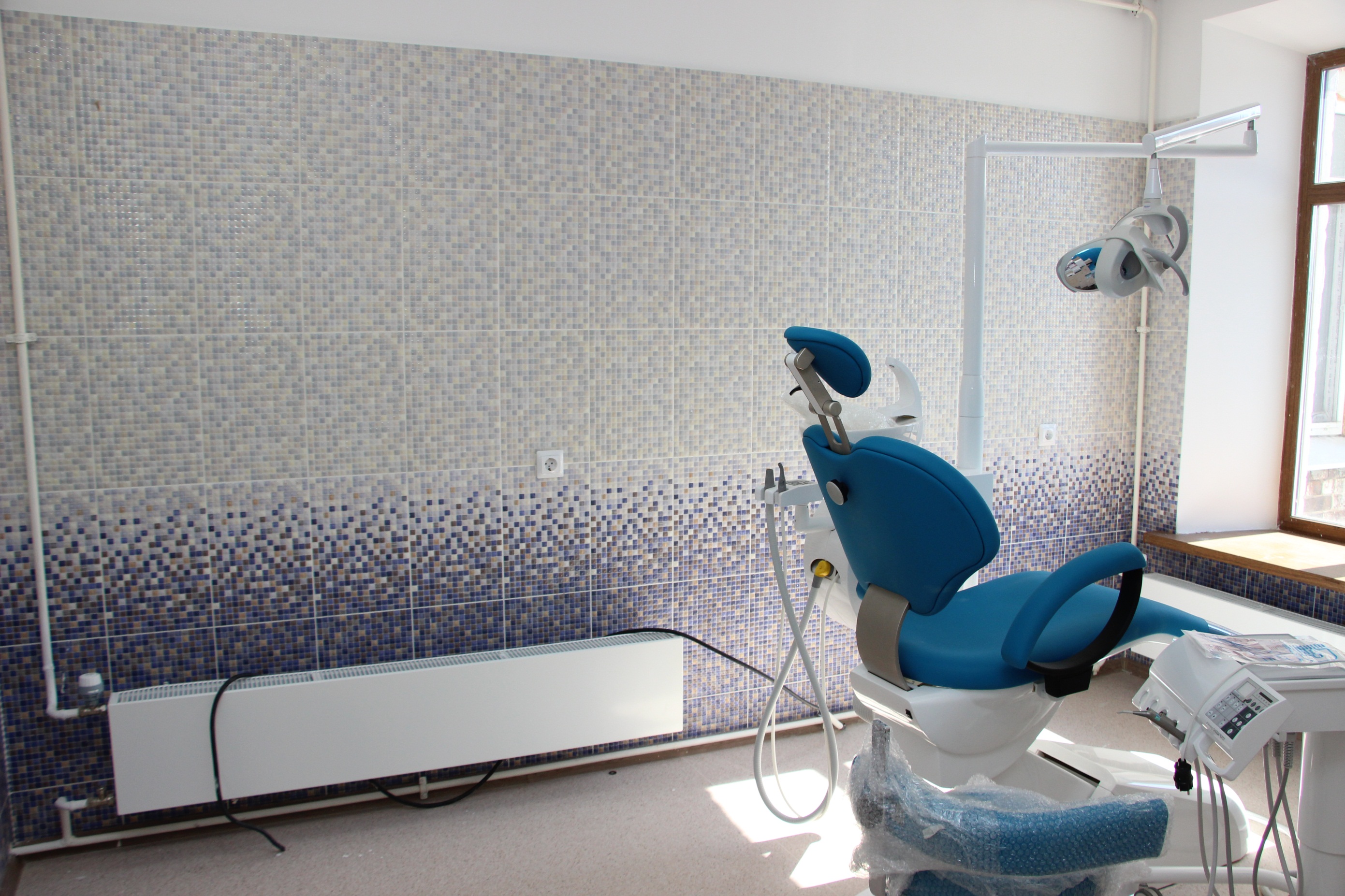 График работы детского отделения
с 08.00 до 20.00 в будние дни 

в субботние, воскресные и праздничные дни
 с 08.00 до 16.00
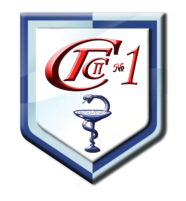 Наши адреса и телефоны
Взрослое отделение
г. Самара, ул. Молодогвардейская, д. 54/59
Телефоны       
Регистратура взрослого отделения 
+7 (846) 333-07-72

Детское отделение
г. Самара, ул. Фрунзе,  д.75
Регистратура детского отделения 
+7 (846) 340-58-56, +7 (846) 340-00-09

Приемная/факс
+7 (846) 332-59-62
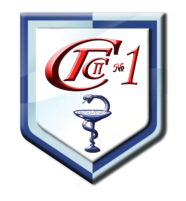 НАШ САЙТ: WWW.SGSP1.RU
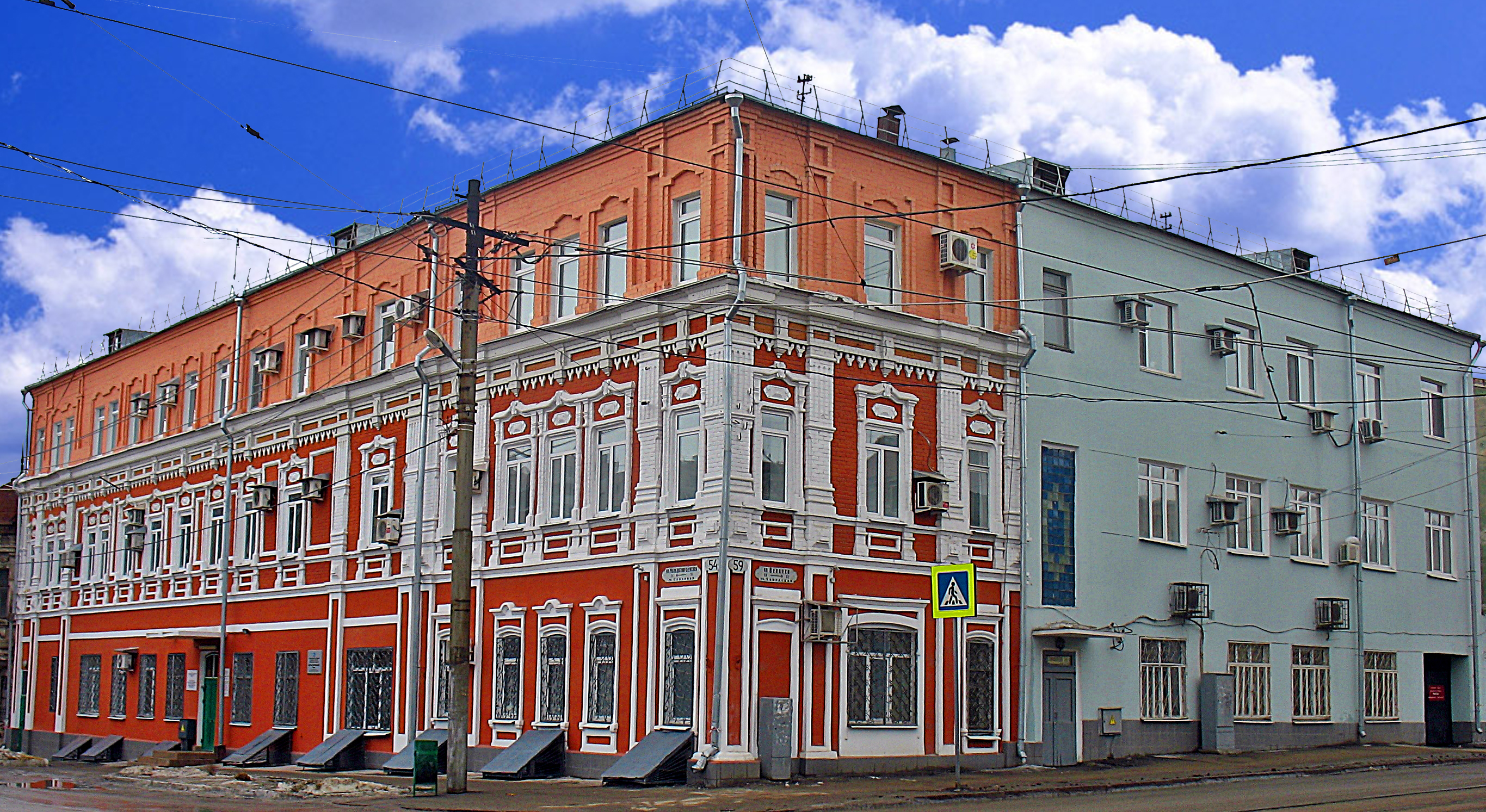 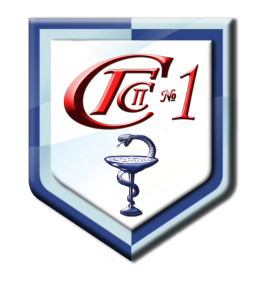 Благодарю за внимание